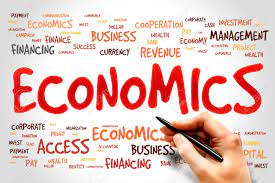 Elasticity of Demand
Dr. Pooja SinghAssistant Professor, Department of Economics, School of Arts, Humanities And Social Sciences, Chhatrapati Shahu Ji Maharaj University, Kanpur
Elasticity of demand
Elasticity of demand
Dr. Pooja Singh, Assistant Professor, Department of Economics, School of Arts Humanities And Social Science, Chhatrapati Shahu Ji Maharaj University, Kanpur
Elasticity of demand
Type of Elasticity of Demand
Dr. Pooja Singh, Assistant Professor, Department of Economics, School of Arts Humanities And Social Science, Chhatrapati Shahu Ji Maharaj University, Kanpur
Elasticity of demand
Price Elasticity of Demand
Dr. Pooja Singh, Assistant Professor, Department of Economics, School of Arts Humanities And Social Science, Chhatrapati Shahu Ji Maharaj University, Kanpur
Elasticity of demand
Degrees of Price Elasticity-
Perfectly Elastic Demand-
   
          E=∞



Perfectly Inelastic Demand-

            E=0
Dr. Pooja Singh, Assistant Professor, Department of Economics, School of Arts Humanities And Social Science, Chhatrapati Shahu Ji Maharaj University, Kanpur
Elasticity of demand
Unitary Elastic Demand
              E=1



Highly Elastic or Relative Elastic Demand
               E>1


Inelastic Demand 
            E<1
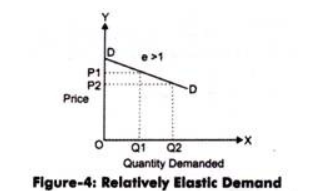 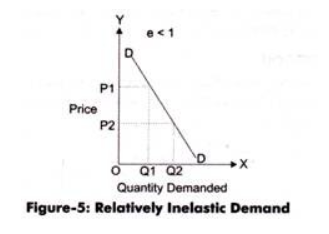 Dr. Pooja Singh, Assistant Professor, Department of Economics, School of Arts Humanities And Social Science, Chhatrapati Shahu Ji Maharaj University, Kanpur
Elasticity of demand
Income Elasticity of Demand-
Dr. Pooja Singh, Assistant Professor, Department of Economics, School of Arts Humanities And Social Science, Chhatrapati Shahu Ji Maharaj University, Kanpur
Elasticity of demand
Income elasticity more than 1,it is  luxury goods or a superior goods.
                     E>1         
Income elasticity less than 1, a necessity good or a necessary good is a type of normal good
                     E<1          - Essential goods
Income elasticity is 0 , that an increase in income does not change the quantity demanded of the good.
                     E=0           
Income elasticity is negative is associated with inferior goods .
                    E<0           
Income elasticity is more than 0 [Postive Income Elasticity]
                    E>0           Normal goods
Income elasticity is equal to 1
                    E=1               Semi Luxury
Dr. Pooja Singh, Assistant Professor, Department of Economics, School of Arts Humanities And Social Science, Chhatrapati Shahu Ji Maharaj University, Kanpur
Elasticity of demand
Cross Elasticity of Demand
Dr. Pooja Singh, Assistant Professor, Department of Economics, School of Arts Humanities And Social Science, Chhatrapati Shahu Ji Maharaj University, Kanpur
Elasticity of demand
When cross elasticity is more than 0 (Substitute goods)
                            E­c>0

When cross elasticity is less than 0 (Complimentary goods)
                              E­c<0

When cross elasticity is equal to 0 (Unrelated goods)
                              E­c=0
Dr. Pooja Singh, Assistant Professor, Department of Economics, School of Arts Humanities And Social Science, Chhatrapati Shahu Ji Maharaj University, Kanpur
Elasticity of demand
References
Koutsoyiannis, A Modem Microeconomics, 2nd Edition, Macmillan Publication, Landon. 
Salvatore, S., Managerial Economics, Mc Graw Hill Publications.
Dwivedi D N, Managerial Economics, Vikas Publishing House Pvt. Ltd, 2006
Dr. Pooja Singh, Assistant Professor, Department of Economics, School of Arts Humanities And Social Science, Chhatrapati Shahu Ji Maharaj University, Kanpur